Онлайн-консультация фестиваль-конкурс «Битва хоров» - 2022
Зам. директора МБУ ИМЦ Железнодорожный район
Пупышева Екатерина Викторовна
Музыкальный руководитель ДОО № 117
Недилько Инна Михайловна

01 декабря, 2021год
Тема Конкурса: «Мы-дети России!»
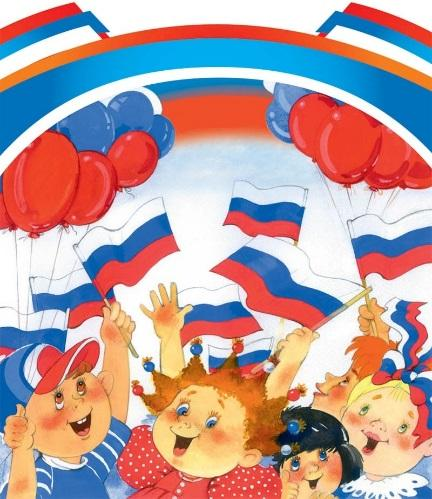 воспитание, социальная поддержка становления и развития высоконравственного, ответственного, творческого, инициативного компетентного гражданина России
В конкурсе принимают участие воспитанники ДОУ Железнодорожного района в возрасте от 3 до 7 лет
Категория А –  младший хор
           Младший хор (возраст участников 3 – 5 лет)
Категория В – старший хор
           Старший хор (возраст участников 5 – 7 лет)
 Категория С – смешанный хор
           Смешанный хор (разновозрастная группа участников) 
Две номинации:
-ДОУ общеразвивающей направленности;
-ДОУ компенсирующей направленности.
Конкурс проводится в «Неделю музыки для детей и юношества» в период с 28-31 марта 2022г.
1этап - заочный (дистанционный) формат;
2 этап - очный в формате гала-концерта*


*п. 4.9. Положения «Победители приглашаются на гала-концерт, в случае благоприятной эпидобстановки».
Сроки, условия и порядок проведения Конкурса1. Заявка  на участие в Конкурсе принимается с 14 по 21 марта на электронную почту МБДОУ детского сада №117 - ekb_mdou117@mail.ru с пометкой в теме письма: «Битва хоров», № детского сада.Так же в письме указывается активная ссылка на видео участника (форма заявки см. Приложение 1). Без ссылки заявка рассматриваться не будет!!!2. В период 23.03.2022 - 29.03.2022 жюри Конкурса оценивает выступления участников по видеоматериалам. Данные оценочных листов заносятся в сводный протокол.3. Результаты доводятся до сведения участников и размещаются на сайте ДОУ в разделе «Битва хоров» - 2022 https://117.tvoysadik.ru/ не позднее 31.03.2022.
Участник Конкурса – хоровой коллектив исполняет одно произведение, патриотическую песню.
Время выступления каждого участника не должно превышать 5 минут. 
Исполняемые произведения должны соответствовать по характеру и сложности возрасту певцов.
Песня исполняется на русском языке.
Допускается исполнение в сопровождении фонограммы.
Исполнение, ранее записанное на празднике, концерте, не допускается к участию в Конкурсе.
Подведение итогов Конкурса
В зависимости от суммы баллов в каждой номинации по каждой возрастной категории предусматриваются Лауреаты первой, второй и третьей степени.
Участники конкурса, не набравшие достаточное количество баллов, получают  грамоты  за участие.
Педагоги коллективов-участников не входят в состав жюри.
Жюри имеет право присуждать не все места, дублировать места, присуждать специальные номинации.
Подборка лучших видеовыступлений размещается на официальном сайте МБУ ИМЦ Железнодорожного района http://www.imc-gd.ru/
Данные об Организаторе Конкурса
МБДОУ детский сад № 117 (г. Екатеринбург, ул. Автомагистральная 11а, тел  +7(343) 323-59-69).
Ответственный за проведение мероприятия: Зенкова Мария Сергеевна, зам. заведующего по ВМР,  Недилько Инна Михайловна, музыкальный руководитель.
 
       Соорганизаторы конкурса:
      МАДОУ детский сад общеразвивающего вида №116, тел.: 323-54-94, mdou116@eduekb.ru: Медведев Никита Сергеевич– музыкальный руководитель.